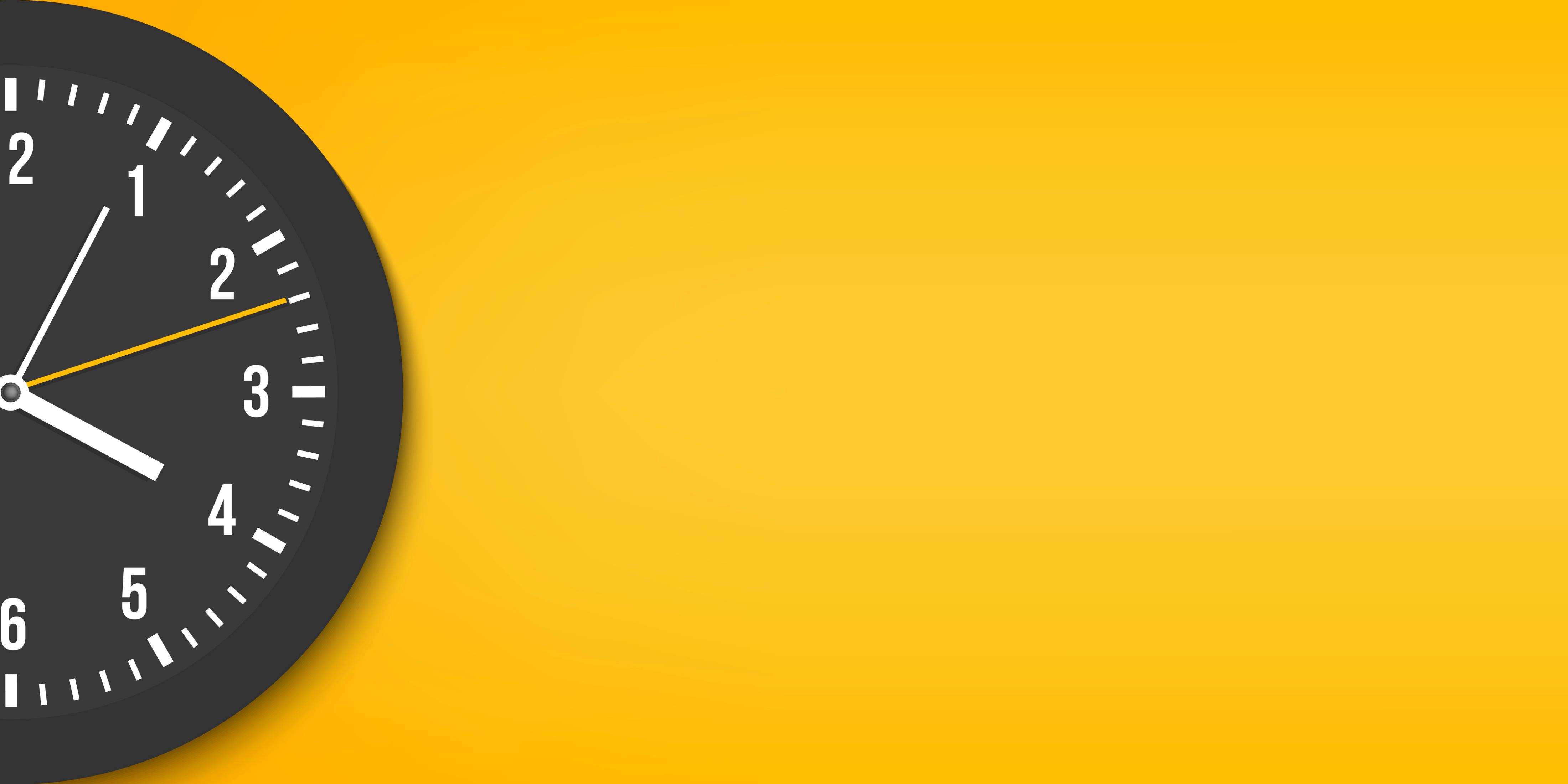 시간 관리
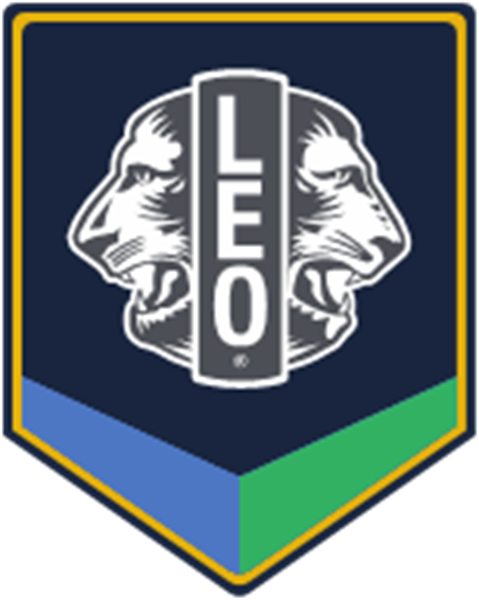 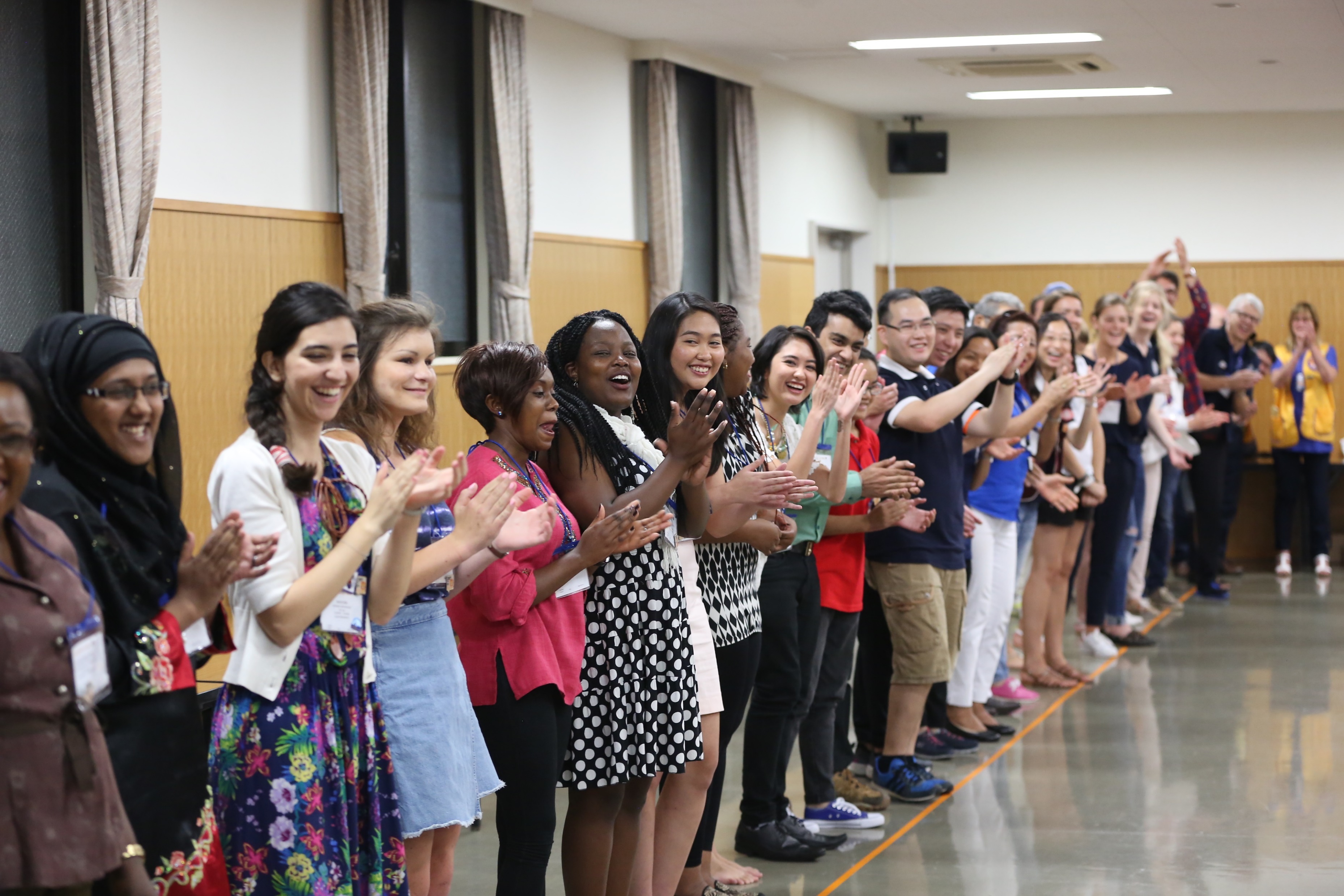 시간 관리의 중요성
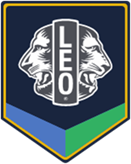 세션 목표
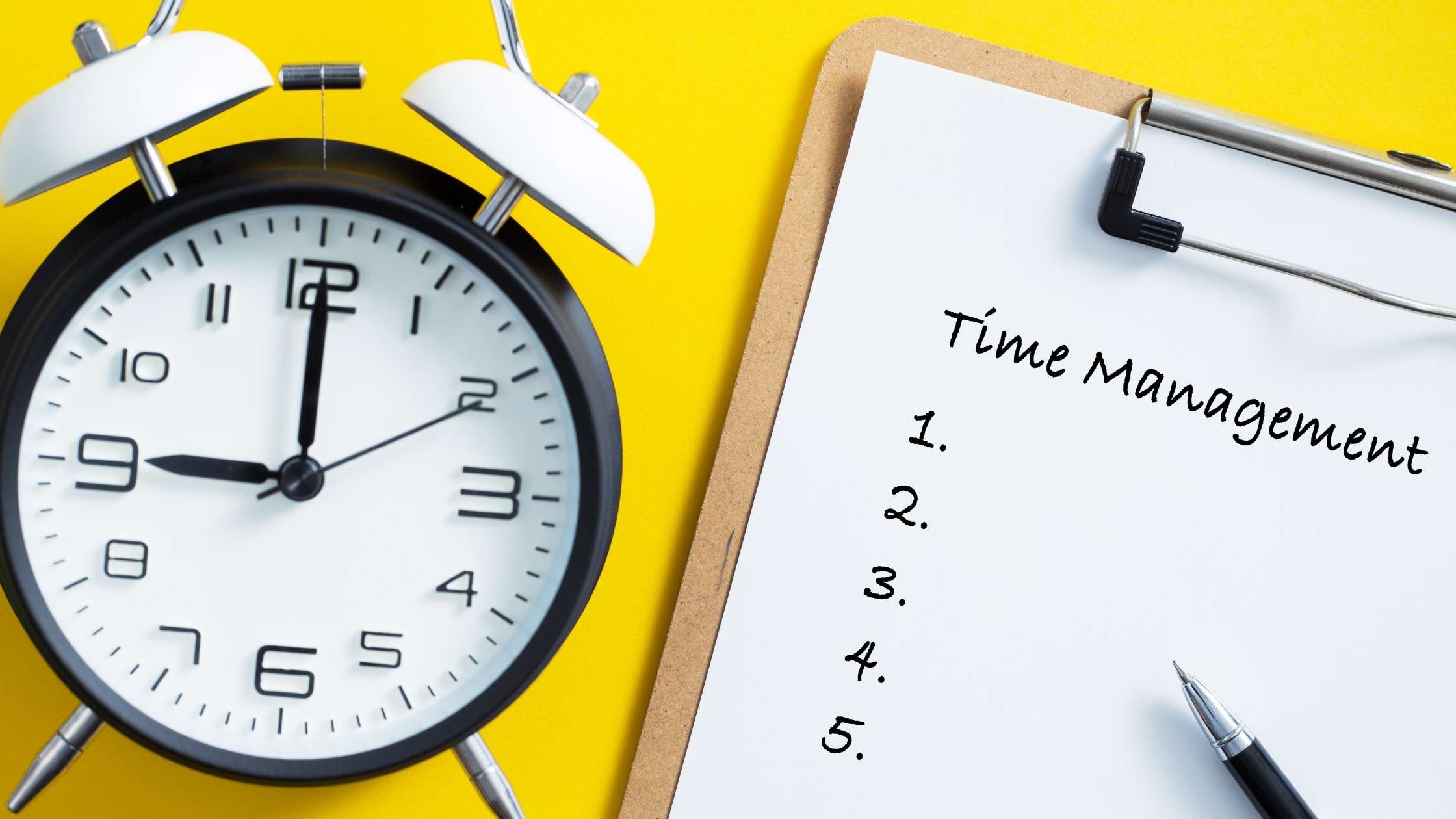 장애 요소
불분명한 목표와 우선 순위
준비성 부족
계획 부족
집중력 저해/방해 요소
거절하지 못하는 태도
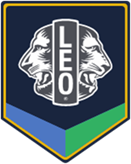 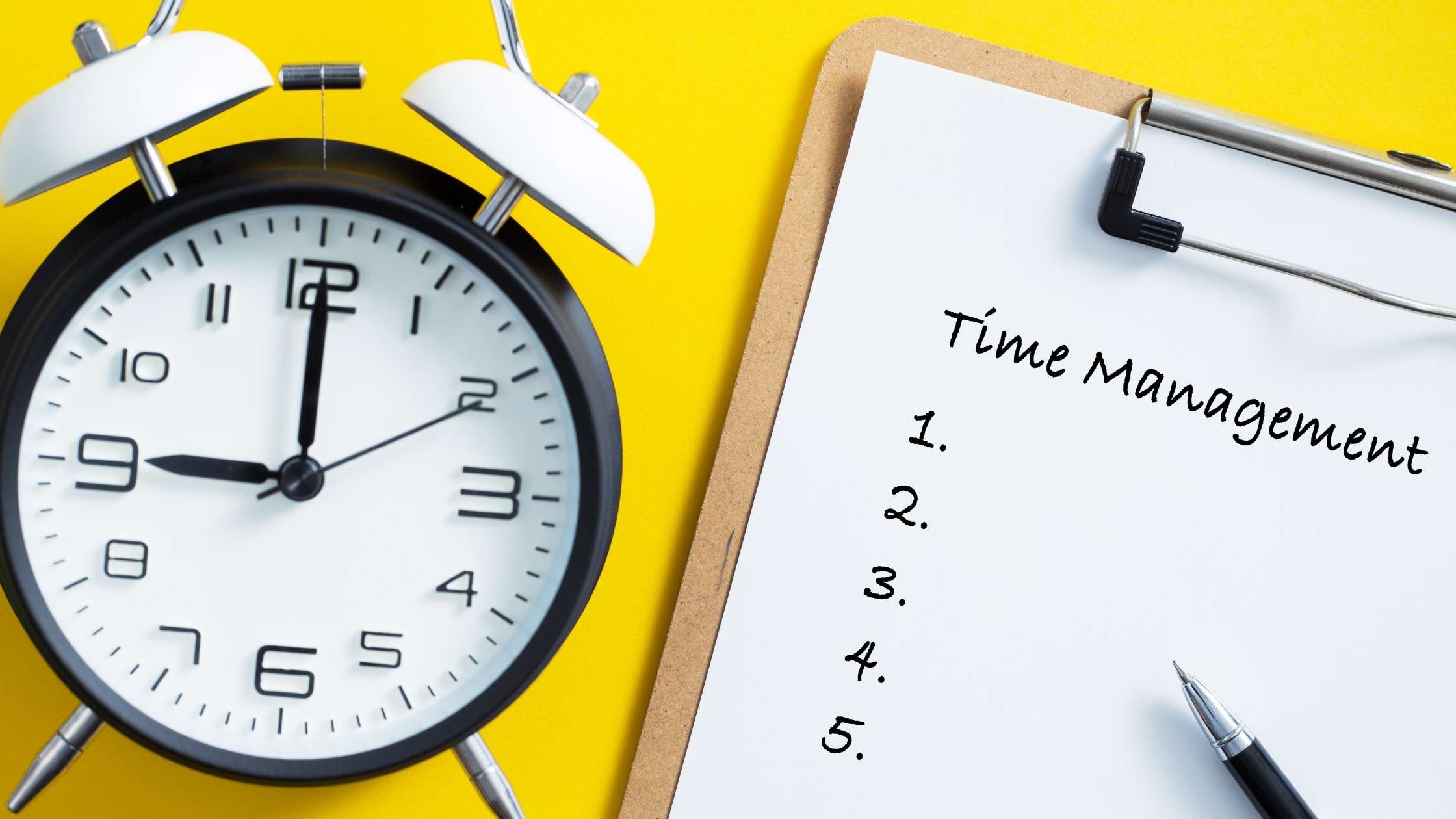 장애 요소
미루기와 우유부단함
개인적 약속
직업적 의무
한 번에 너무 많은 일에 관여
스트레스와 피로
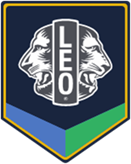 전략
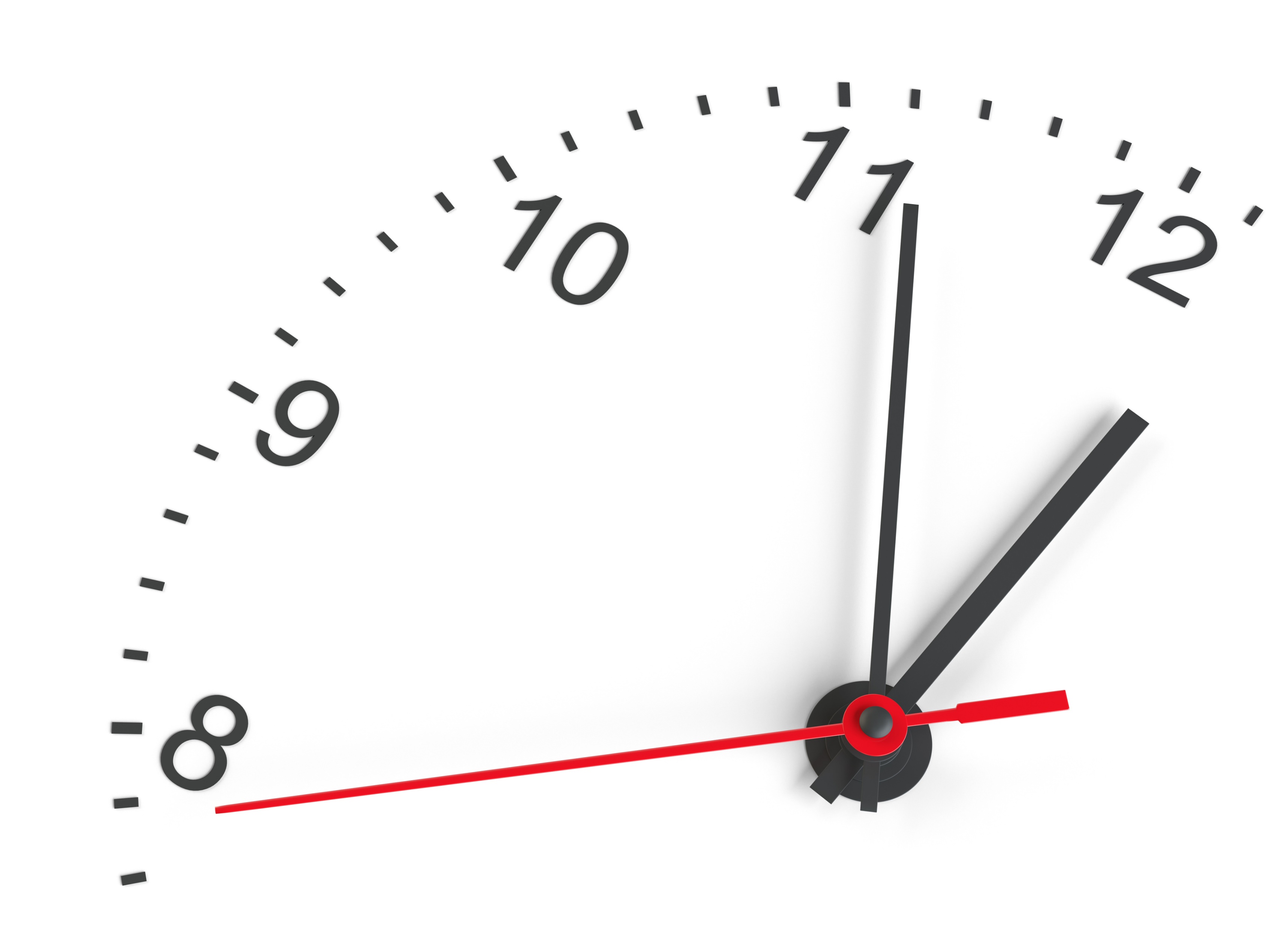 목표 설정
우선순위 정하기
정리 상태를 유지하는 방법 찾기
거절할 때 알기
대기시간 활용
한 가지 일에 집중
성공 축하하기
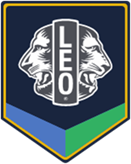 하루 시간 사용표 예시일상 활동
하루 시간 사용표 예시직장/학교에서 업무/수업 외 시간
하루 시간 사용표 예시일상 활동 및 업무/수업 외 시간
빈 칸은 생산적인 시간을 나타냅니다
세션 목표